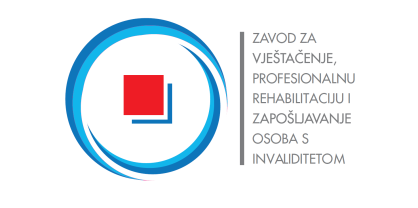 Poticaji/potpore pri zapošljavanju osoba s invaliditetom dodijeljeni udrugama u 2019. godini
Ana Marinović amarinovic@zosi.hr                                                           veljača 2020. godina
Zakonska osnova
Zakon o profesionalnoj rehabilitaciji i zapošljavanju osoba s invaliditetom (NN 157/13, 152/14, 39/18)

Pravilnik o poticajima pri zapošljavanju osoba s invaliditetom (NN 75/18, 120/18)

Pravilnik o utvrđivanju kvote za zapošljavanje osoba s invaliditetom (NN 75/18, 120/18)

Usklađeno sa regulativom EU
Program poticaja pri zapošljavanju osoba s invaliditetom za 2019.- 2020. godinu
Program potpora male vrijednosti (de minimis) za poticanje zapošljavanja osoba s invaliditetom i za dodjelu posebnih sredstava za razvoj novih tehnologija i poslovnih procesa u cilju zapošljavanja i održavanja zaposlenosti osoba s invaliditetom za 2018.-2020.
2
Poticaji/potpore za zapošljavanje 
osoba s invaliditetom
dodijeljeni udrugama u 2019. godini
3
Poticaje/potpore mogu ostvariti:
poslodavci koji zapošljavaju osobe s invaliditetom na otvorenom tržištu rada (između ostalih i udruge)
osobe s invaliditetom koje se samozapošljavaju 
zaštitne i integrativne radionice
tijela državne uprave, sudbene vlasti, državne vlasti i druga državna tijela, tijela jedinica lokalne i područne (regionalne) samouprave, javne službe, javne ustanove i izvanproračunski korisnici, pravne osobe u vlasništvu ili u pretežnom vlasništvu RH, pravne osobe u vlasništvu ili pretežnom vlasništvu jedinica lokalne i područne (regionalne) samouprave, te pravne osobe s javnim ovlastima - mogu ostvariti samo poticaj sufinanciranja troškova za prilagodbu uvjeta rada i financiranje troškova stručne podrške 

Poticaje pri zapošljavanju osoba s invaliditetom udruga može ostvariti za osobe s invaliditetom koje su upisane u očevidnik zaposlenih osoba s invaliditetom.
4
Udruga koja zapošljava osobe s invaliditetom na otvorenom   tržištu rada može ostvariti sljedeće poticaje:
subvenciju plaće osobe s invaliditetom (čl. 5.-9.)
sufinanciranje troškova obrazovanja osobe s invaliditetom (čl. 10.-15.)
sufinanciranje troškova prilagodbe radnog mjesta osobe s invaliditetom (čl. 16.-21.)
sufinanciranje troškova prilagodbe uvjeta rada za osobu s invaliditetom (čl. 22.-27.)
naknadu u visini uplaćenog doprinosa za obvezno zdravstveno osiguranje (čl. 28.-30.) 
sufinanciranje troškova stručne podrške (čl. 31.-34.)
posebna sredstva za razvoj novih tehnologija i poslovnih procesa u cilju zapošljavanja i održavanja zaposlenosti osoba s invaliditetom kod neprofitnih organizacija koje obavljaju dio gospodarske djelatnosti na otvorenom tržištu rada (čl. 35.)
potporu za održivost samozapošljavanja osoba s invaliditetom (čl. 37.-39.)
5
Vrste poticaja
Subvencija plaće za osobu s invaliditetom (čl. 5.-9. Pravilnika)
subvencija iznosi 10-70% osnovice za izračun subvencije - %-tak utvrđuje centar za profesionalnu rehabilitaciju  - usluga 10. Procjena radne učinkovitosti

temeljem nalaza i mišljenja o procjeni radne učinkovitosti centra, ostvarenje prava na subvenciju po isteku tri mjeseca od dana upisa u očevidnik -  Pravilnik o profesionalnoj rehabilitaciji i centrima za profesionalnu rehabilitaciju osoba s invaliditetom (NN 75/18)

osnovica = minimalna plaća utvrđena posebnim propisom (3.750,00 kn za 2019. godinu)

podnošenje zahtjeva u roku od 30 dana od dana isplate plaće, doprinosa, poreza i prireza za mjesec za koji se traži subvencija plaće
6
ovisno o  ugovoru o radu na puno ili nepuno radno vrijeme, za izračun subvencije plaće primjenjuje se razmjerni dio osnovice:
za radno vrijeme od 20 do 24 sata tjedno, 50% osnovice
za radno vrijeme od 25 do 29 sati tjedno, 62,5% osnovice
za radno vrijeme od 30 do 34 sati tjedno, 75% osnovice
za radno vrijeme od 35 do 39 sati tjedno, 87,5% osnovice
za radno vrijeme od 40 i više sati tjedno, 100% osnovice

u slučaju da je radni odnos prestao ili nastupio tijekom mjeseca, poslodavac ima pravo na razmjerni dio subvencije plaće za taj mjesec, samo za razdoblje u kojem je radnik s invaliditetom bio u radnom odnosu

Udruga nema pravo na isplatu subvencije plaće za vrijeme dok je osoba s invaliditetom privremeno nesposobna za rad na teret Hrvatskog zavoda za zdravstveno osiguranje (bolovanje, porodiljini dopust)
7
Sufinanciranje troškova obrazovanja (osposobljavanja i usavršavanja) za osobu s invaliditetom (čl. 10.-15. Pravilnika)
osposobljavanje – stjecanje teorijskog i praktičnog znanja potrebnog za obavljanje poslova jednostavnije složenosti (težište na praktičnom savladavanju i usvajanju znanja i vještina radnih operacija)
usavršavanje – programi namijenjeni stručnjacima sa najmanje završenom srednjom naobrazbom koji proširuju stručno znanje u skladu s potrebama tržišta rada i razvojem novih tehnologija
programi za obnavljanje i dopunjavanje prethodno stečenih znanja i za stjecanje novih znanja
programi višega stupnja naobrazbe (produženo srednje stručno obrazovanje) koji završavaju specijalističkim ispitom (ispitom za zanimanje poslovođe, majstora ili specijaliziranog djelatnika)
8
50 -70 % iznosa troškova
upisnina
prijevoz (za osobu s invaliditetom i za osobu koja joj je pratitelj) – u međugradskom ili međumjesnom prijevozu
programi obrazovanja u trajanju od najduže 6 mjeseci (iznimno do 12 mjeseci)
ne za programe obrazovanja koji su završeni ili su u tijeku u trenutku podnošenja zahtjeva
obveza neotkazivanja ugovora o radu 12 mjeseci od dana završetka obrazovanja

Obvezni sadržaj ugovora
posljedice nenamjenskog trošenja isplaćenog poticaja
posljedice nepoštivanja odredbe obveze neotkazivanja ugovora o radu 12 mjeseci od dana završetka obrazovanja
9
Sufinanciranje troškova  za prilagodbu radnog mjesta – arhitektonska prilagodba (čl. 16.-21. Pravilnika)
nalaz i mišljenje centra za profesionalnu rehabilitaciju o utvrđenoj potrebi prilagodbi – usluga 9. Izrada plana prilagodbe radnog mjesta i radnog okoliša (arhitektonska prilagodba) te potrebne prilagodbe opreme i sredstava za rad (tehnička prilagodba)
u visini stvarnih troškova prilagodbe, ali maksimalno do 40 osnovica (minimalna plaća) za jednu osobu s invaliditetom (150.000,00 kn)
u troškove prilagodbe radnog mjesta ubraja se i trošak izrade nalaza i mišljenja centra
obveza neotkazivanja ugovora o radu 24 mjeseca od dana kada su odobrena sredstva isplaćena

Obvezni sadržaj ugovora
posljedice nenamjenskog trošenja isplaćenog poticaja
posljedice nepoštivanja odredbe obveze neotkazivanja ugovora o radu 24 mjeseca od dana kada su odobrena sredstva isplaćena
10
Sufinanciranje troškova za prilagodbu uvjeta rada – tehnička prilagodba (čl. 22.-27. Pravilnika)
nalaz i mišljenje centra za profesionalnu rehabilitaciju o utvrđenoj potrebi prilagodbi – usluga 9. Izrada plana prilagodbe radnog mjesta i radnog okoliša (arhitektonska prilagodba) te potrebne prilagodbe opreme i sredstava za rad (tehnička prilagodba)
u visini stvarnih troškova prilagodbe, ali maksimalno do 40 osnovica (minimalna plaća) za jednu osobu s invaliditetom (150.000,00 kn)
u troškove prilagodbe radnog mjesta ubraja se i trošak izrade nalaza i mišljenja centra
obveza neotkazivanja ugovora o radu 24 mjeseca od dana kada su odobrena sredstva isplaćena

Obvezni sadržaj ugovora
posljedice nenamjenskog trošenja isplaćenog poticaja
posljedice nepoštivanja odredbe obveze neotkazivanja ugovora o radu 24 mjeseca od dana završetka kada su odobrena sredstva isplaćena
11
Naknada u visini uplaćenog doprinosa za obvezno zdravstveno osiguranje (čl. 28.-30. Pravilnika) 
udruga koja zapošljava više osoba s invaliditetom od propisane kvote 
udruga koja zapošljava manje od 20 radnika a među kojima su osobe s invaliditetom
za svaku osobu s invaliditetom koja je zaposlena izvan/iznad propisane kvote, pod uvjetom da je ista upisana u očevidnik zaposlenih osoba s invaliditetom
pravo na naknadu za doprinos ne može ostvariti udruga koja ima nepodmirene novčane obveze prema državi ili radnicima po bilo kojoj osnovi
podnošenje zahtjeva u roku od 30 dana od dana isplate plaće, te uplate doprinosa, poreza i prireza za mjesec za koji se traži naknada
visina iznosa naknade za doprinos određuje se prema obračunatom i uplaćenom doprinosu sukladno propisima o doprinosima za obvezna osiguranja
12
Financiranje troškova stručne podrške (čl. 31.-34. Pravilnika) 
ako je nalazom i mišljenjem centra utvrđena potreba stručne podrške, a prema planu individualne podrške kojim je utvrđeno trajanje, oblik, vrsta i broj sati stručne podrške – usluga 6. Stručna podrška i praćenje na određenom radnom mjestu i radnom okruženju
plaćanje izravno udruzi
zahtjev se podnosi u roku 8 dana od sklapanja ugovora o pružanju stručne podrške 

Ugovorom se utvrđuje
trajanje, oblik i vrsta stručne podrške
broj sati potrebne stručne podrške
podaci o pružatelju usluge stručne podrške
iznos financiranja
način izvještavanja o izvršenoj usluzi stručne podrške
13
Potpora za održivost samozapošljavanja osoba s invaliditetom (čl. 37.-39. Pravilnika)
OSOBA S INVALIDITETOM KOJA SE SAMOZAPOŠLJAVA:
osnivanje trgovačkog društva i zapošljavanje u tom trgovačkom društvu
osnivanje zadruge i zapošljavanje u toj zadruzi
osnivanje udruge i zapošljavanje u toj udruzi
obavljanje obrta
obavljanje domaće radinosti ili sporednog zanimanja na temelju kojeg je osoba osigurana na mirovinsko osiguranje
obavljanje djelatnosti slobodnog zanimanja (profesionalne djelatnosti) 
obavljanje djelatnosti poljoprivrede i šumarstva
1.000,00 kn mjesečno
podnošenje zahtjeva u roku od 30 dana od dana isplate plaće, doprinosa, poreza i prireza za mjesec za koji se traži potpora
14
Posebna sredstva za razvoj novih tehnologija i poslovnih procesa u cilju zapošljavanja i održavanja zaposlenosti osoba s invaliditetom kod neprofitnih organizacija koje dio gospodarske djelatnosti obavljaju na otvorenom tržištu rada (čl. 35. Pravilnika)
raspisivanje javnog natječaja – Upravno vijeće Zavoda
planirana sredstva u iznosu od 10.000.000,00 kn za udruge
uvjeti prijave: 
iskazan „pozitivan poslovni rezultat”
upis u matični registar i Registar neprofitnih organizacija
usklađenost statuta sa Zakonom o udrugama (NN 74/14, 70/17, 98/19)
osoba ovlaštena za zastupanje u mandatu
transparentno financijsko poslovanje u skladu s propisima o računovodstvu
djelovanje najmanje jednu godinu
općim aktom uspostavljen model dobrog financijskog upravljanja i kontrola te način sprečavanja sukoba interesa pri raspolaganju javnim sredstvima
registrirano sjedište u RH
nema dugovanja prema RH po bilo kojoj osnovi
nema dugovanja prema radnicima po bilo kojoj osnovi
osobe s invaliditetom upisane u Očevidnik zaposlenih osoba s invaliditetom
registrirana djelatnost u okviru koje se provode aktivnosti za koje se traže sredstva
nema dugovanja prema Zavodu po bilo kojoj osnovi
nisu korisnici sredstava iz ostalih izvora financiranja u istu svrhu kao po ovom natječaju
ne vodi se kazneni postupak protiv ovlaštenika za zastupanje i voditelja projekta
15
svrha dodjele posebnih sredstava: 
A) nabava i ugradnja novih tehnologija i opreme u svrhu zapošljavanja OSI
B) ulaganje u znanja OSI i osoba koje pružaju stručnu pomoć OSI u primjeni novih tehnologija i opreme (programi osposobljavanja i usavršavanja kojima se stječu nova znanja, vještine i sposobnosti potrebne za rad OSI)
C) izgradnja ili širenje (uključujući i obnovu) poslovnog prostora i ugradnja opreme i novih tehnologija – maksimalno 20% od ukupno odobrenih sredstava
D) pokriće administrativnih troškova – vezano uz procjenu radne učinkovitosti u centru za profesionalnu rehabilitaciju
ne odobravaju se sredstva za trošak plaća, te ostala materijalna davanja vezana uz zapošljavanje, kao ni sredstva za programe koji su u trenutku podnošenja zahtjeva završeni ili je njihovo izvođenje već započelo
nabavljena oprema i nove tehnologije ne smiju se otuđiti u roku od najmanje 36 mjeseca
16
potrebna natječajna dokumentacija: 
obrazac zahtjeva
poslovni plan realizacije programa iz kojeg je vidljiva samoodrživost i koji je razrađen po svim prioritetima/svrhama za koje se traže sredstva
preslika godišnjih financijskih izvješća za 2017. i 2018. godinu
potpisana izjava poslodavca o nepostojanju nepodmirenih obveza prema radnicima, te o ukupnom broju zaposlenih i o broju zaposlenih osoba s invaliditetom na zadnji dan prethodnog mjeseca
potpisana izjava poslodavca o dodijeljenim potporama male vrijednosti
potpisana izjava poslodavca da nije obveznik PDV-a, odnosno da nema pravo na odbitak pretporeza po ulaznim računima
potpisana izjava poslodavca o istinitosti podataka, nepostojanju dvostrukog financiranja te prihvaćanju uvjeta natječaja
ponude/predračuni/troškovnici/specifikacije troškova za svrhe A), B) i C), odnosno ponuda CPR-a za svrhu D), koje su izravno u vezi s poslovnim planom ili radnim mjestom OSI koja se zapošljava
dokaz o upis u Registar neprofitnih organizacija odnosno izvadak iz sudskog registra ne stariji od 30 dana od dana podnošenja prijave te ovjerena i potpisana potvrda FINA-e o preuzetom financijskom izvješću za prethodnu godinu (2018.)
dokaz o vlasništvu, predugovor ili ugovor o dugoročnom najmu odnosno zakupu poslovnog prostora (ugovoren na 5 ili više godina) i izvadak iz ZK za nekretninu na koju se odnosi dodjela sredstava za svrhu C)
preslika važećeg statuta ukoliko se statut ne može preuzeti iz javnog registra te dokaz (dopis) da je statut predan nadležnom uredu radi usklađenja sa Zakonom o udrugama, odnosno preslika rješenja kojim se odobrava statut zaklade ili fundacije (samo za zaklade i fundacije) 
pismo namjere o poslovnoj suradnji i/ili druga dokumentacija za realizaciju poslovnog plana i obavljanje djelatnosti za razdoblje na koje se odnosi poslovni plan
obrazac proračuna troškova programa
ugovor ili predugovor o poslovnoj suradnji i/ili druga dokumentacija za realizaciju poslovnog plana i obavljanje djelatnosti za razdoblje na koje se odnosi poslovni plan
17
kriteriji za odabir podnositelja prijave (kumulativno ispunjenje):

kriterij unapređenja poslovanja razvojem novih tehnologija i poslovnih procesa odnosno ispunjavanje jednog od slijedećih uvjeta:
proširenje djelatnosti i/ili uvođenje nove djelatnosti
proširenje proizvodnog asortimana i/ili plasman novog proizvoda na tržište
uvođenje novih usluga
povećanje proizvodnje postojećih proizvoda radi plasmana na nova tržišta

kriterij održavanja zaposlenosti i novog zapošljavanja na način da se:
održi zaposlenost već zaposlenih OSI u periodu od najmanje 24 mjeseca, i
zaposle nove OSI, te održi njihova zaposlenost u periodu od najmanje 24 mjeseca

kriterij samoodrživosti programa na način da poslodavac tijekom provedbe programa sam osigura pokriće troškova rada OSI kao i osiguranje pokriće prihvatljivih troškova programa većih od maksimalnog iznosa bespovratnih sredstava te osiguranje pokrića neprihvatljivih troškova
18
način odabira podnositelja prijave:
razdjeljivanje iznosa od 10.000.000,00 kn između odabranih podnositelja prijave uvažavajući odredbu o de minimis potporama

maksimalno 200.000,00 kn po svakoj zaposlenoj i novozaposlenoj OSI

za svrhu pod C) iznos financiranja do najviše 20% vrijednosti maksimalnog iznosa financiranja koji se može dodijeliti po pojedinom podnositelju prijave

najniži iznos financiranja je 1.000,00 kn a najviši 1.500.000,00 kn po podnositelju prijave
prijave razmatra povjerenstvo koje imenuje UV Zavoda, koje daje preporuku ravnatelju za donošenje odluke o dodijeli na koju suglasnost daje UV
sklapa se ugovor kojim se definiraju prava i obveze
isplata odobrenih sredstava vrši se sukladno terminskom planu realizacije iz obrasca zahtjeva
način prijave:
podnosi se u propisanom roku (60 dana od objave u Narodnim novinama)
ne razmatraju se nepotpune prijave i prijave podnesene van roka za prijavu
upute za podnositelja prijave objavljuju se na web stranici Zavoda
javni natječaj se objavljuje u Narodnim novinama i na web stranici Zavoda
prijava sa potrebnom dokumentacijom dostavlja se isključivo poštom na adresu Zavoda, u zatvorenoj kuverti, s napomenom „Za javni natječaj XX/XX, ne otvarati”
19
Nagrada za zapošljavanje izvan kvote (čl. 16. -18.) Pravilnika o utvrđivanju kvote za zapošljavanje osoba s invaliditetom (NN75/18, 120/18 )
udruga koja zapošljava više osoba s invaliditetom od propisane kvote 
udruga koja zapošljava manje od 20 radnika, među kojima su osobe s invaliditetom
uz uvjet da su radnici s invaliditetom upisani u očevidnik zaposlenih osoba s invaliditetom
novčana nagrada u iznosu 30% minimalne plaće (ranije 15%) mjesečno za svakog radnika s invaliditetom koji predstavlja višak u odnosu na kvotu 
novčana nagrada u 2019. godini iznosila 1.125,00 kn po osobi s invaliditetom
nagrada se može ostvariti za razdoblje od najduže dvanaest mjeseci (ranije šest) kontinuirano za pojedinu osobu s invaliditetom koju poslodavac zapošljava iznad propisane kvote

zahtjev za novčanu nagradu za određeni mjesec podnosi se na obrascu Z-Nagrada, najkasnije do 20. dana sljedećeg mjeseca
20
Statistički podaci za 2019. godinu
U 2019. godini Zavod je isplatio 48.626.210,11 kn poticaja za zapošljavanje osoba s invaliditetom za 400 poslodavaca koji su zapošljavali 1335 osoba s invaliditetom

od toga: 9.246.760,14 kn poticaja za zapošljavanje 229 osoba s invaliditetom u 91 udruzi
subvencija plaće: 1.933.115,22 kn za 108 zaposlenih OSI kod 57 udruga
doprinosi: 876.321,10 kn (142 OSI; 57 udruga)
samozapošljavanje: 20.000,00 kn (2 OSI; 2 udruge)
PUR: 391.935,88 kn (7 OSI; 6 udruga)
posebna sredstva (čl. 35.): 4.835.936,06 kn (54 OSI; 11 udruga)
nagrada: 1.189.451,88 kn (172 OSI; 67 udruga)
21
HVALA NA PAŽNJI
22